Social Life Networks: Ontology-based Recognition
Ramesh Jain

Contact:    jain@ics.uci.edu
Relevant Trends
Social Networks and their role in communication
Micro-blogs becoming major source of News.
Internet of Things is emerging.
More than 75% of the world poulation owns a mobile phone.
Social Networks
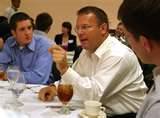 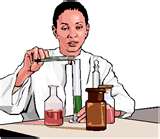 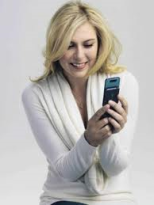 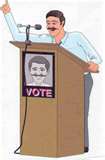 Connecting People
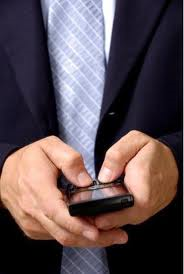 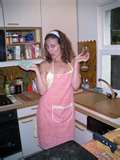 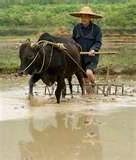 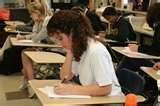 From Micro Events to Situations
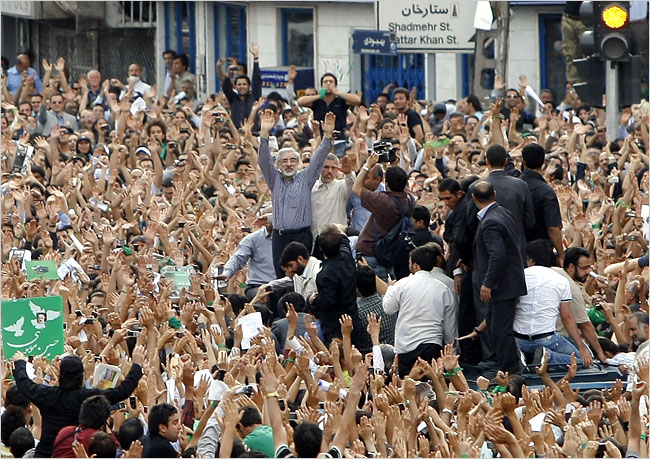 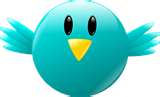 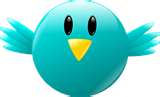 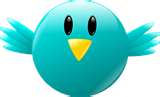 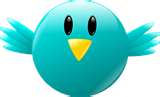 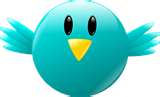 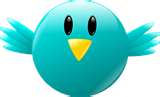 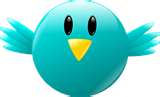 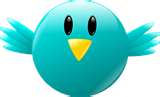 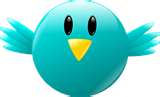 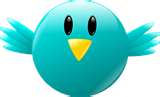 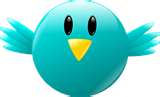 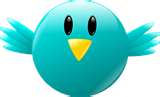 From Tweets to Revolutions
The World as seen through 
Mobile Phones
Most attention by Technologists – so far.
Top 1.5 Billion
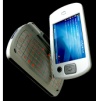 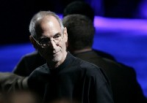 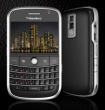 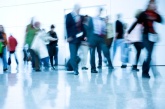 Middle  3 Billion
Middle of the Pyramid (MOP): 
Ready, BUT …
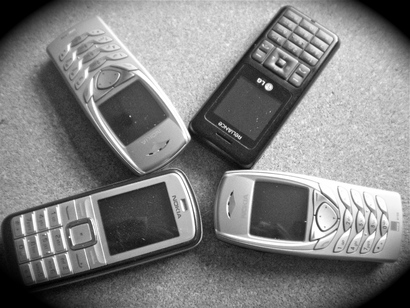 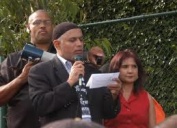 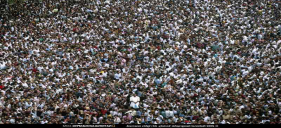 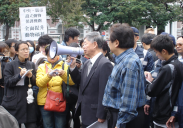 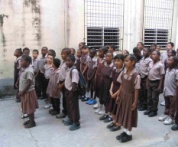 Bottom 2 Billion
Not Ready
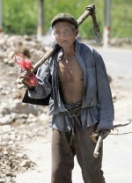 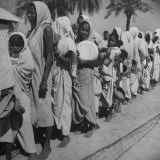 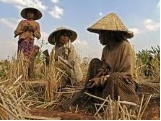 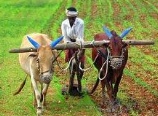 Social Life Networks
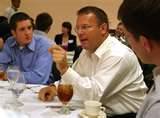 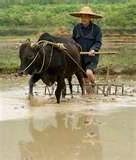 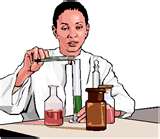 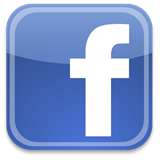 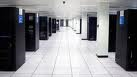 Connecting People 
And
Resources
Information
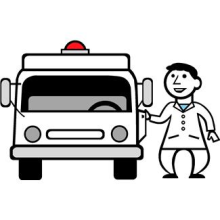 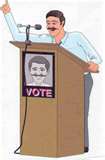 Aggregation and Composition
Situation Detection
Alerts
Queries
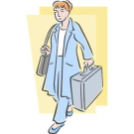 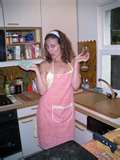 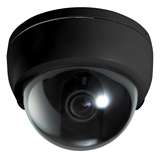 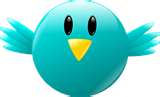 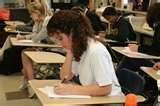 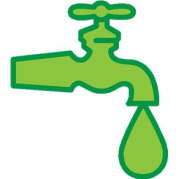 Swine flu social image and its segmentation
into ‘high’ and ‘low ’activity zones.
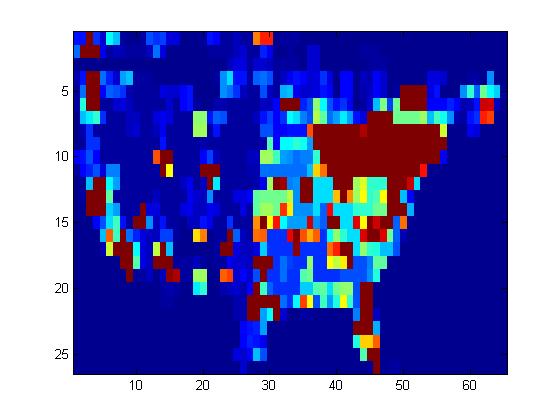 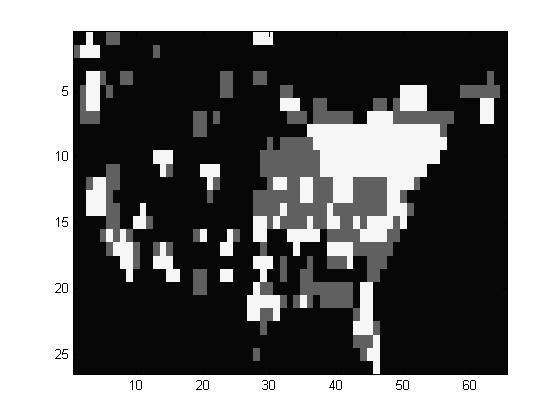 Situational Recommendation System
Macro situation
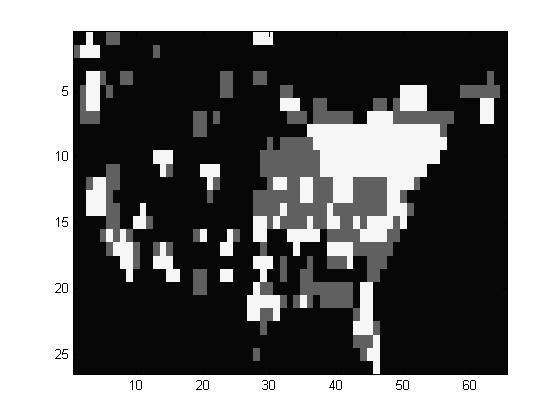 Alert Level=High
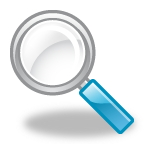 Date=12/09/10
Micro event
e.g. “Arrgggh, I have a sore throat”
(Loc=New York, Date=12/09/10)
Situational controller

Goal 
Macro Situation 
Rules
Control Action
“Please visit nearest CDC center at 4th St immediately”
Level 1 personal threat + Level 3 Macro threat -> Immediate action
Representations
More abstraction,
Less detail
Level 3: Events
Properties
Characterizations
Level 2: S-t-t aggregatee.g. Emage
Properties
Transformations
Level 1: S-t-t Data
Properties
Less abstraction,
More detail
Real Time Situation Analysis
Situation Recognition
Level 0: Raw data 
e.g. tweets, cameras, traffic, weather, RSS, check-ins, www
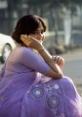 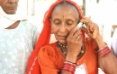 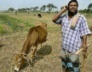 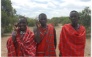 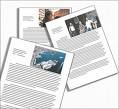 Users
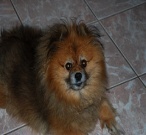 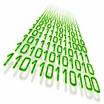 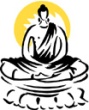 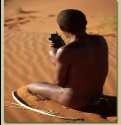 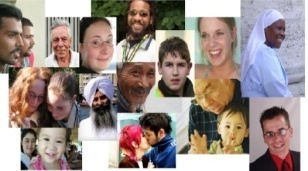 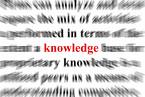 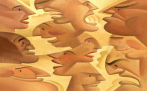 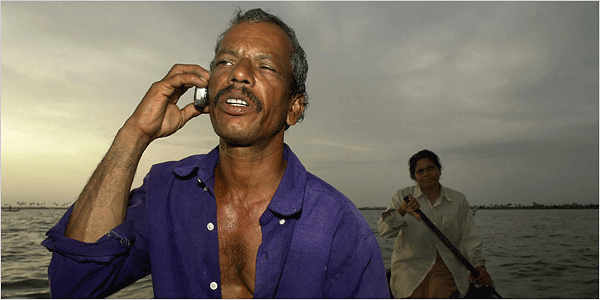 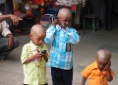 Data
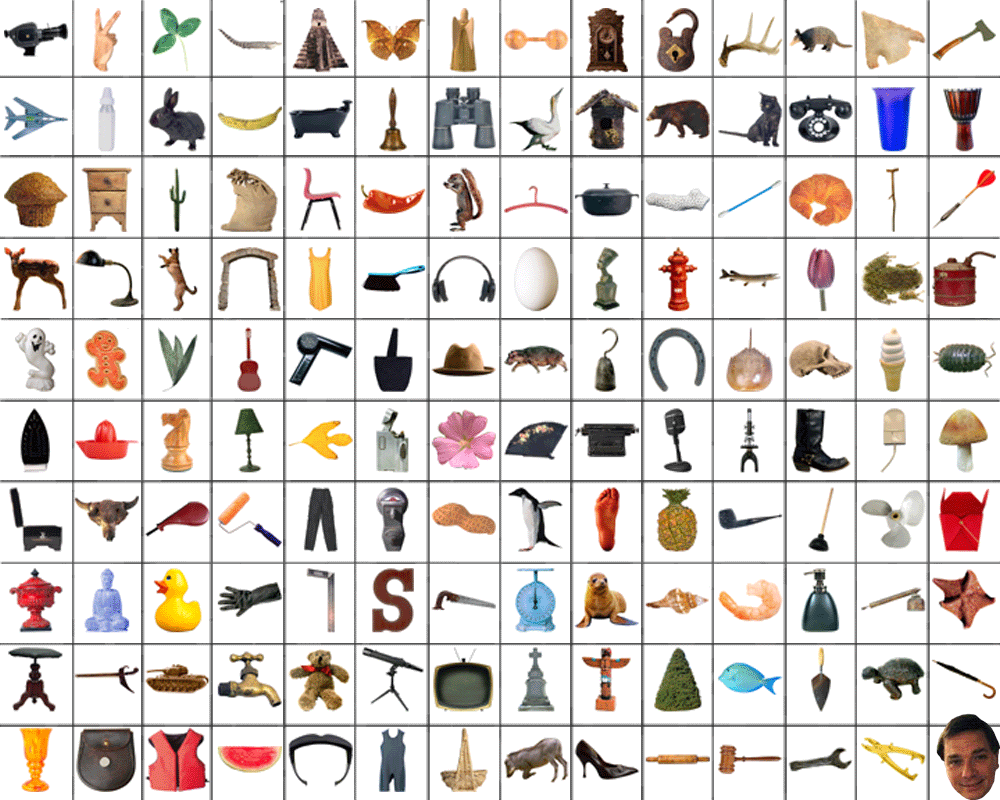 Objects
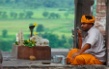 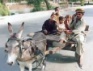 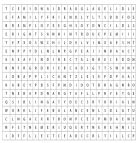 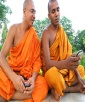 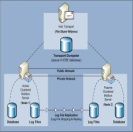 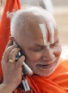 Lists, Arrays, Documents, Images …
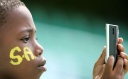 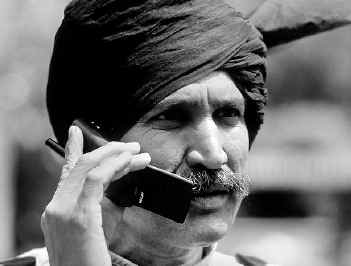 Alphanumeric Characters
Transformations
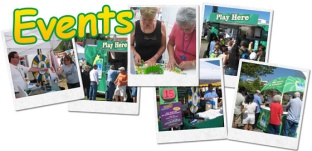 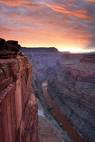 Semantic Gap
Bits and Bytes
Semantic Gap
The semantic gap is the lack of coincidence between the information that one can extract from the visual data and the interpretation that the same data have for a user in a given situation.  A linguistic description is almost always contextual, whereas an image may live by itself.
Content-Based Image Retrieval at the End of the Early YearsFound in: IEEE Transactions on Pattern Analysis and Machine Intelligence Arnold Smeulders , et. al., December 2000
Models bridge the Semantic Gap.
Models
A model in science is a physical, mathematical, or logical representation of a system of entities, phenomena, or processes. Basically a model is a simplified abstract view of the complex reality. 


 Models in software allow scientists to leverage computational power to simulate, visualize, manipulate and gain intuition about the entity, phenomenon or process being represented
Ontology
An ontology is a formal representation of knowledge as a set of concepts within a domain, and the relationships between those concepts. It is used to reason about the entities within that domain, and may be used to describe the domain.    
From http://en.wikipedia.org/wiki/Ontology_(information_science)
Descriptions
The purpose of description is to re-create, invent, or visually present a person, place, event, or action so that the reader may picture that which is being described.
Ontologies have been used mostly for description of domain knowledge.
Recognition
Recognition is identification of something already known
Thomas O. Binford. Image understanding: intelligent systems. 
In Image Understanding Workshop Proceedings, 
volume 1, pages 18-31, Los Altos, California, February 1987.
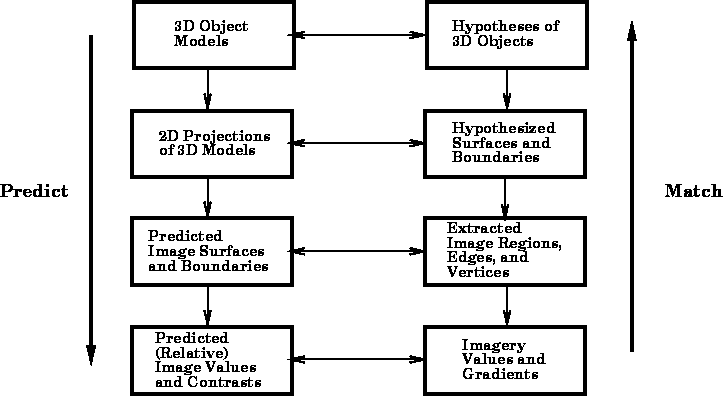 Creating R-Ontology
Upper Ontology
Domain Ontology-1
Domain Ontology-n
….…
Context-1
Context-n
Context-n
…
…
Augmented Ontology-1
Augmented Ontology-n
Augmented Ontology-1
…
Augmented Ontology-n
…
Trip to Huangshan
Trip to Beijing
visiting Huangshan Geopark
Visiting Summer palace
visiting forbidden city
visiting Yellow Mountain
….…
Recognition using R-Ontology
Model
Data
Ontology
(time, loc, visual , ….)
(Upper and Domain)
Context
Match/
Classification
Augmented Ontology Model for Recognition
clustering
Conclusion
Ontology for a specific situation augmented with available contextual information.
Augmented Ontology used for recognition of situation from multiple sources of data.
Ontology allow explicit specification of models that could be modified using context information to provide very flexible models to bridge the semantic gap.
Thanks for your time and attention.
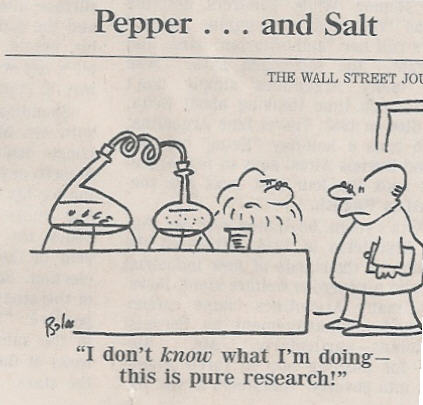 For questions: jain@ics.uci.edu